Hãy chọn đáp án đúng nhất.
   Cộng đồng địa phương nơi em sống là những nhóm người sống ở:

Chỉ cùng trong xóm, trong khu phố
Cùng trong thôn xóm, khu phố, thị trấn, thành phố...
NƠI EM SỐNG 
( TIẾT 3)
Photo Album
by Admin
Hoạt động 1
CON NGƯỜI NƠI EM SỐNG.
Hoạt động 1:
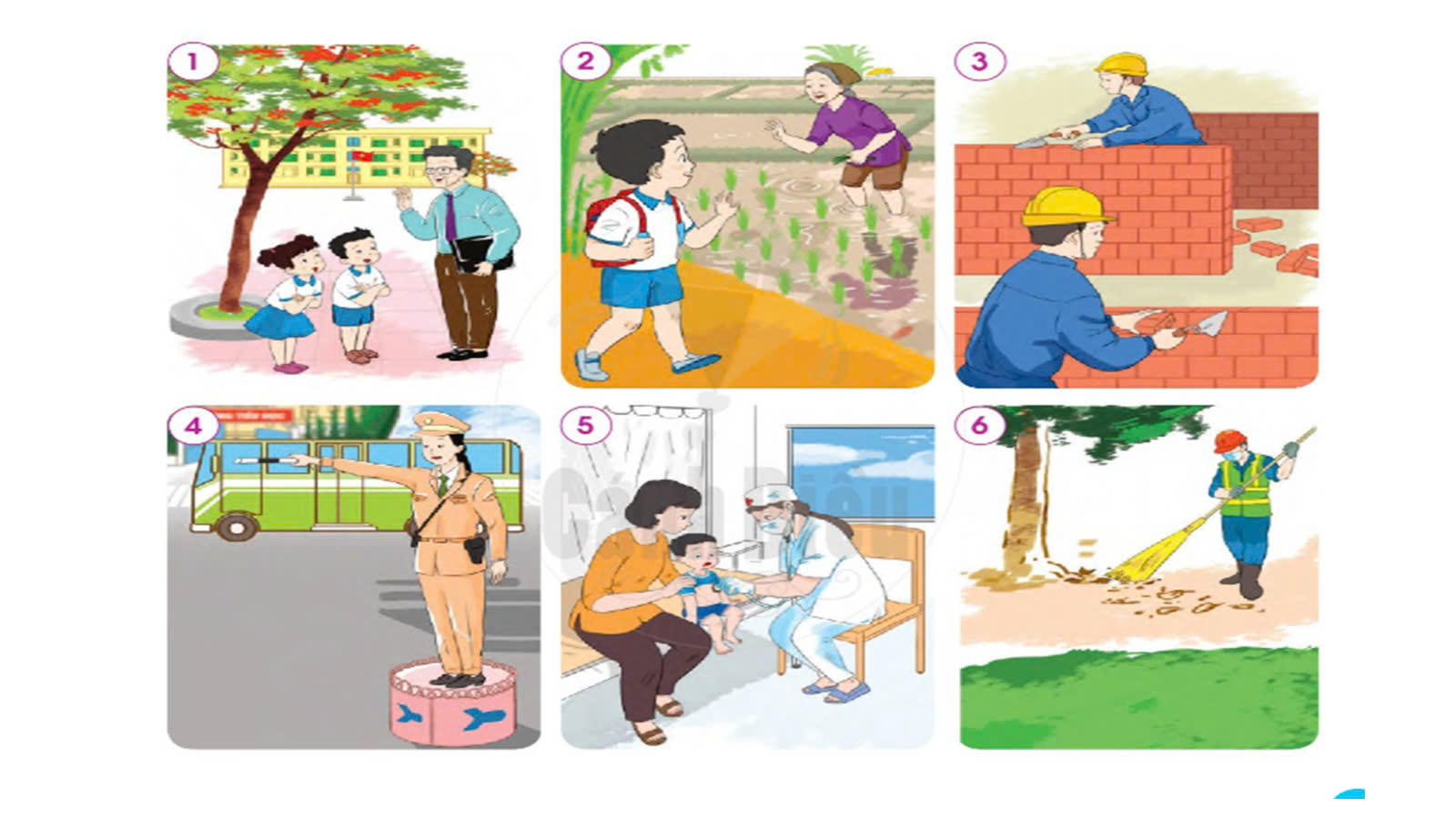 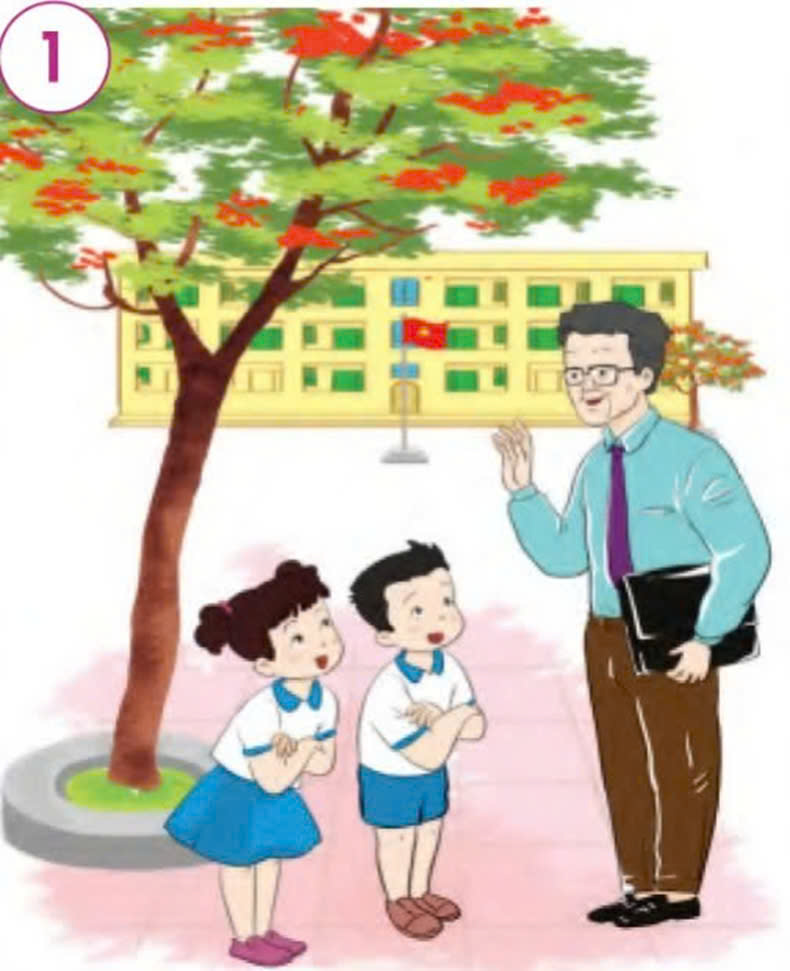 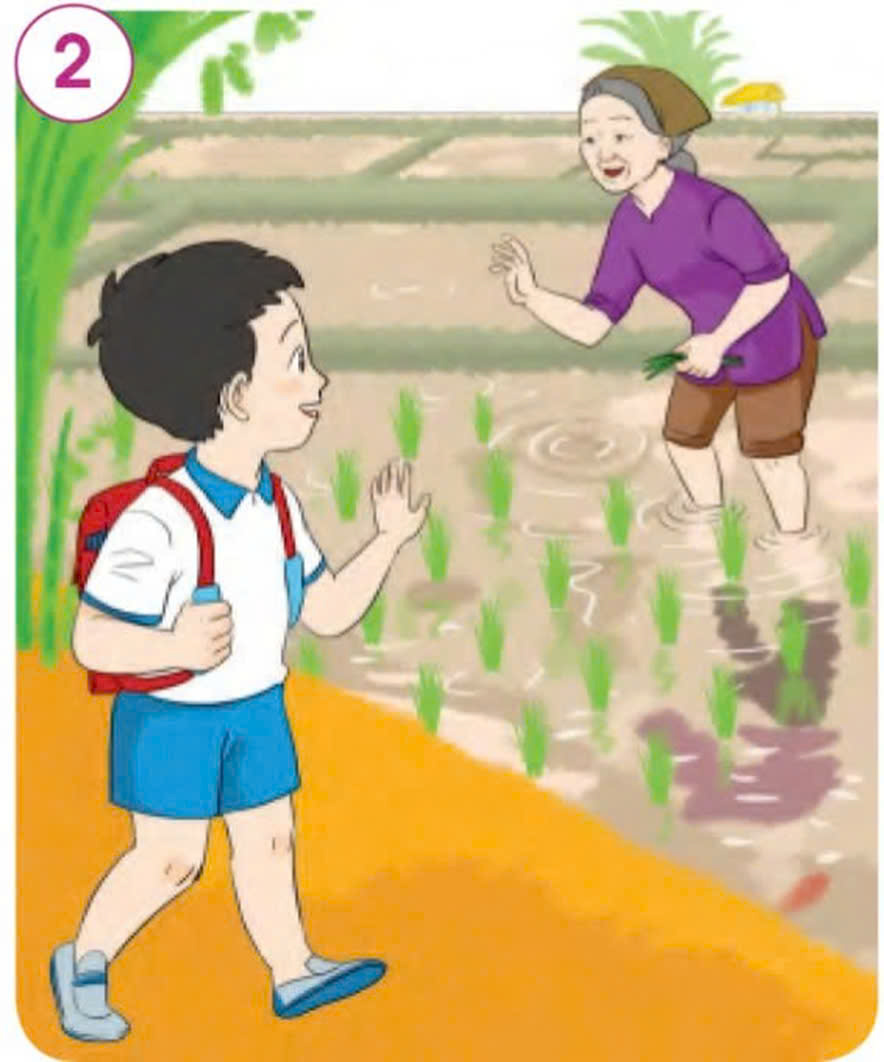 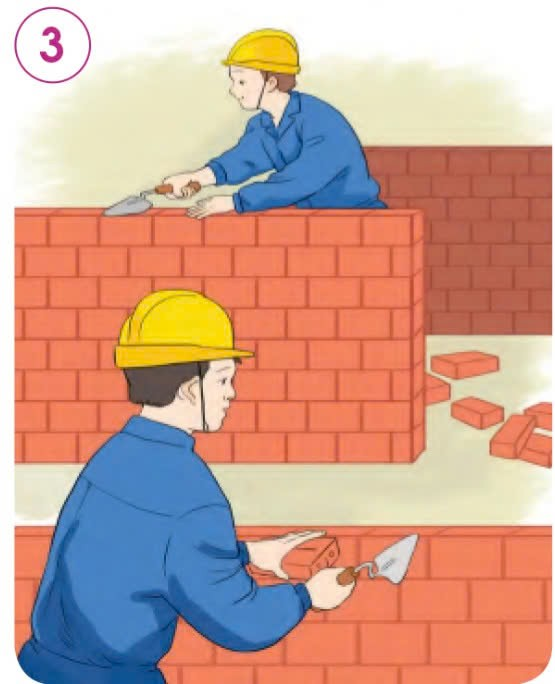 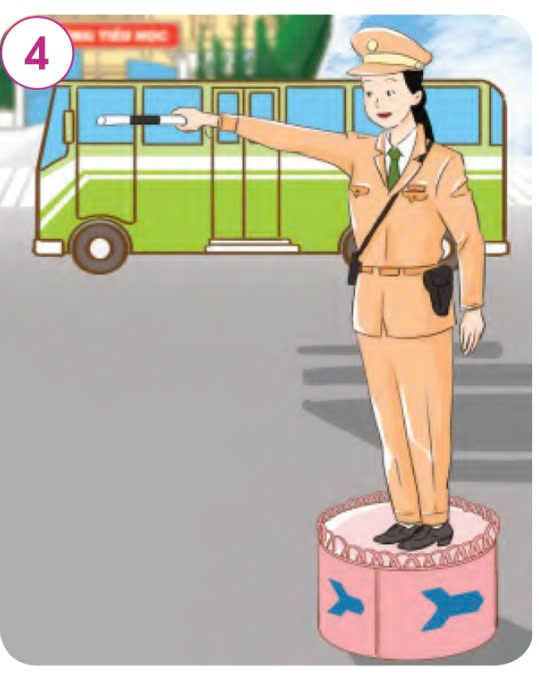 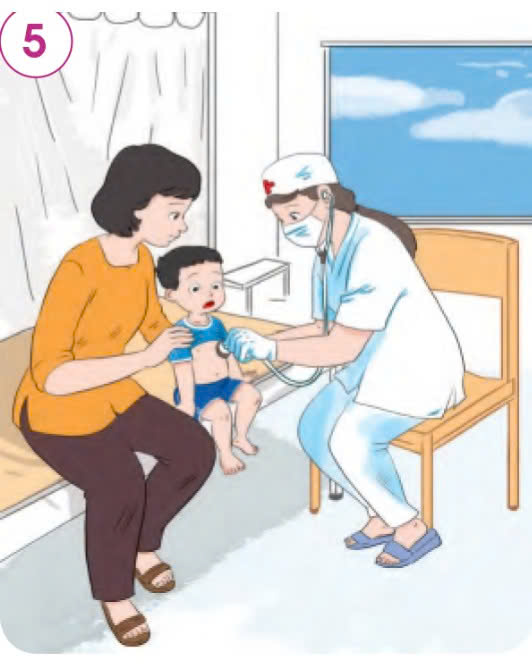 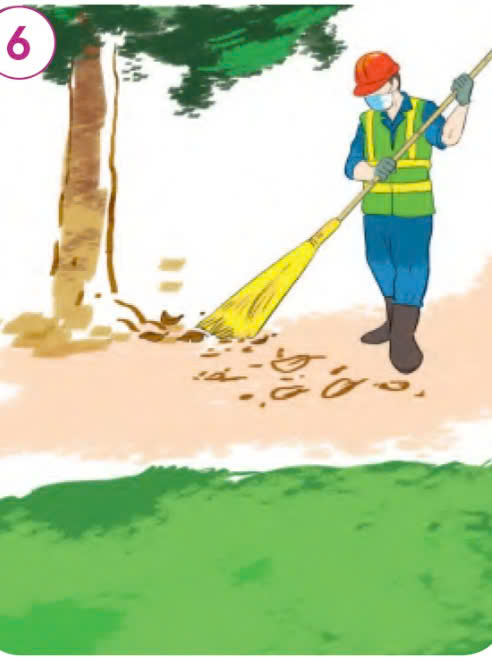 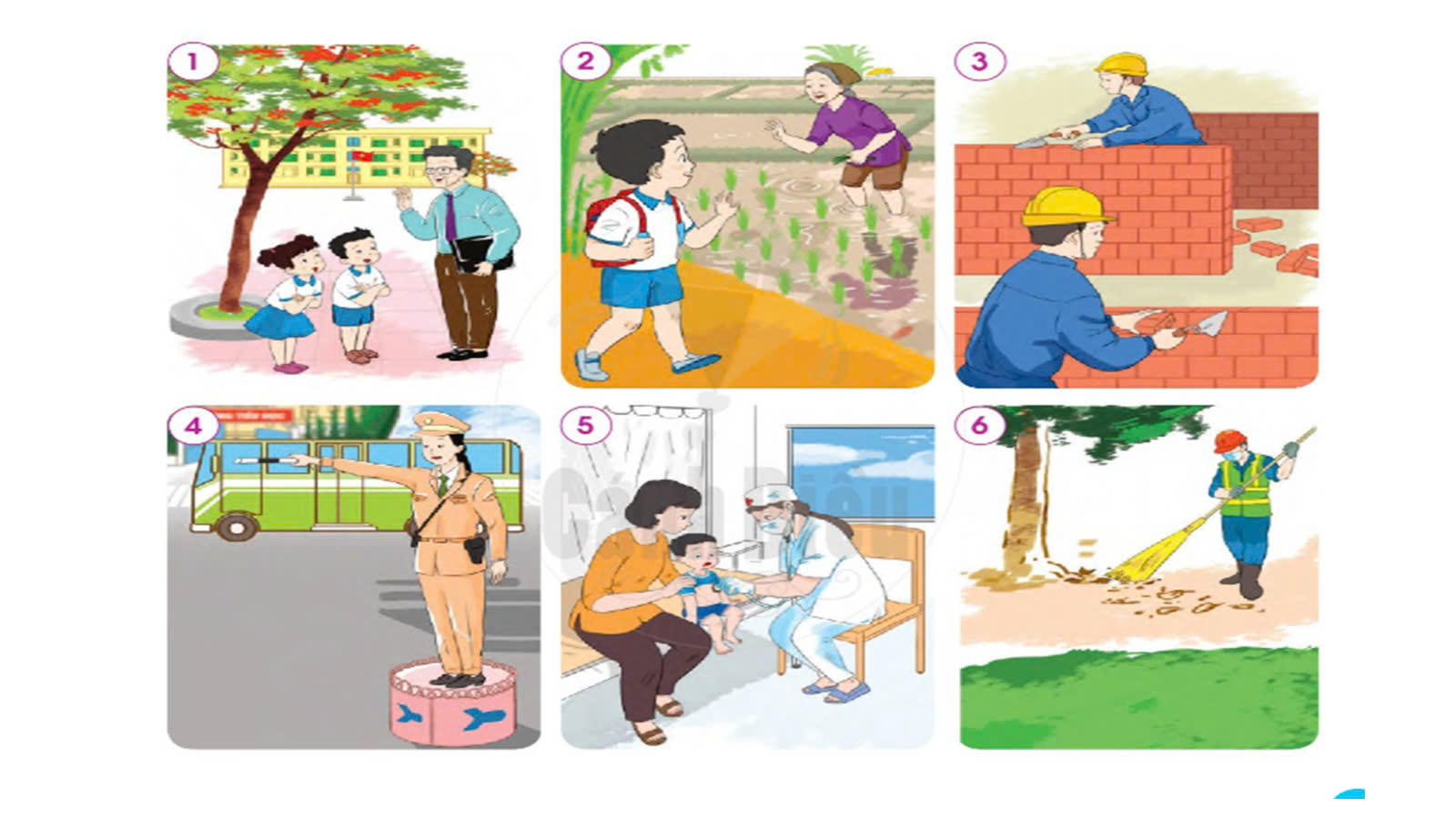 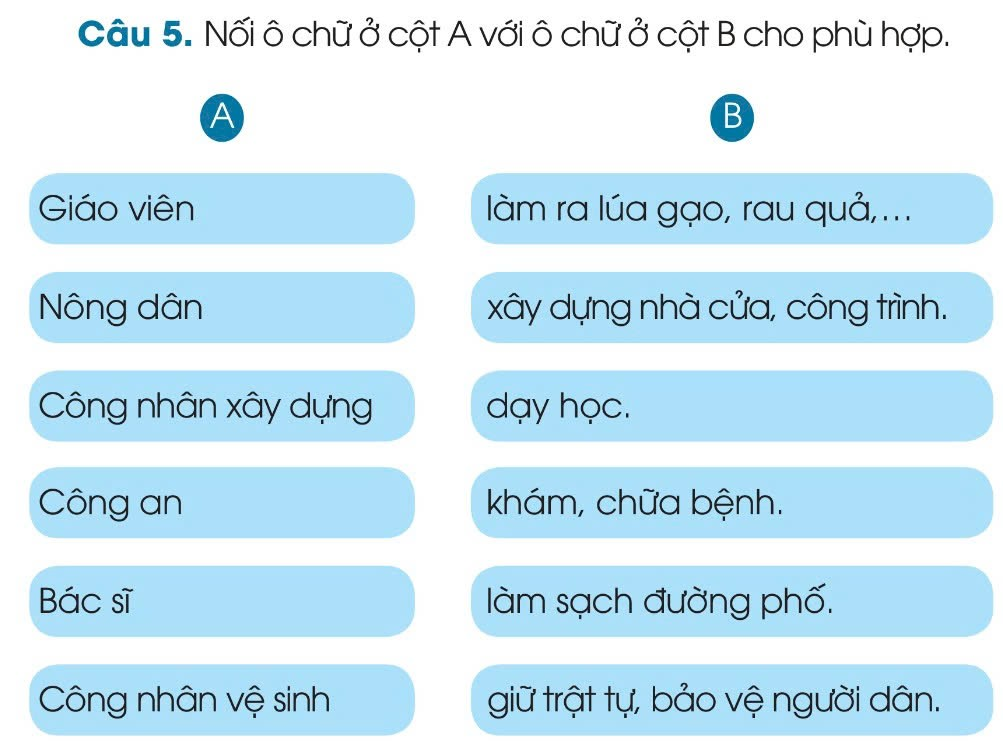 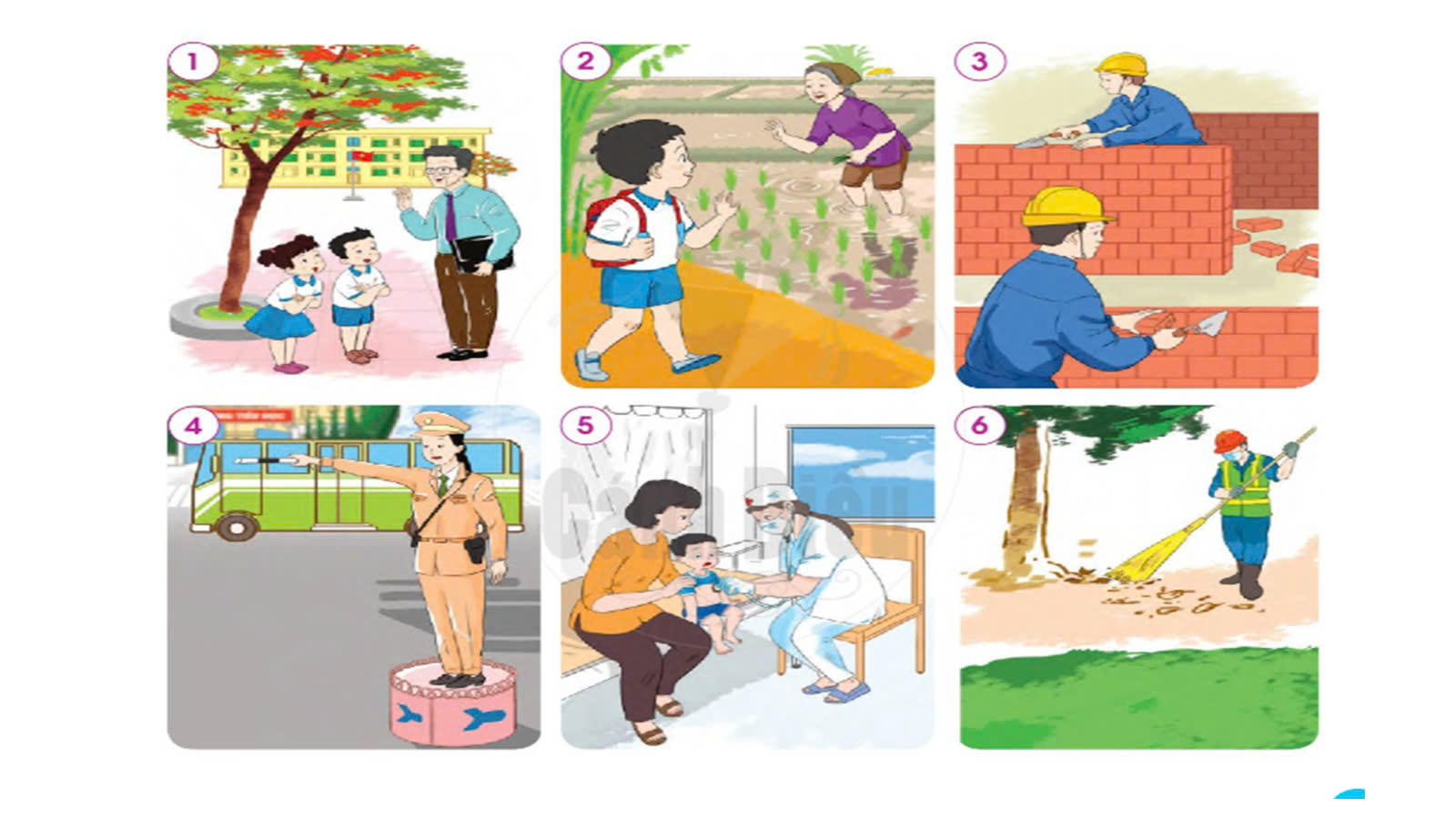 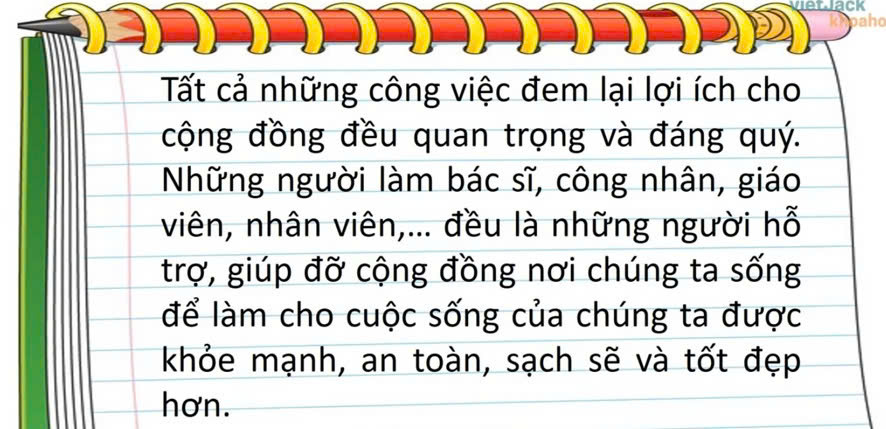 Hoạt động 2
NHỮNG VIỆC LÀM CỦA EM ĐÓNG GÓP CHO CỘNG ĐỘNG
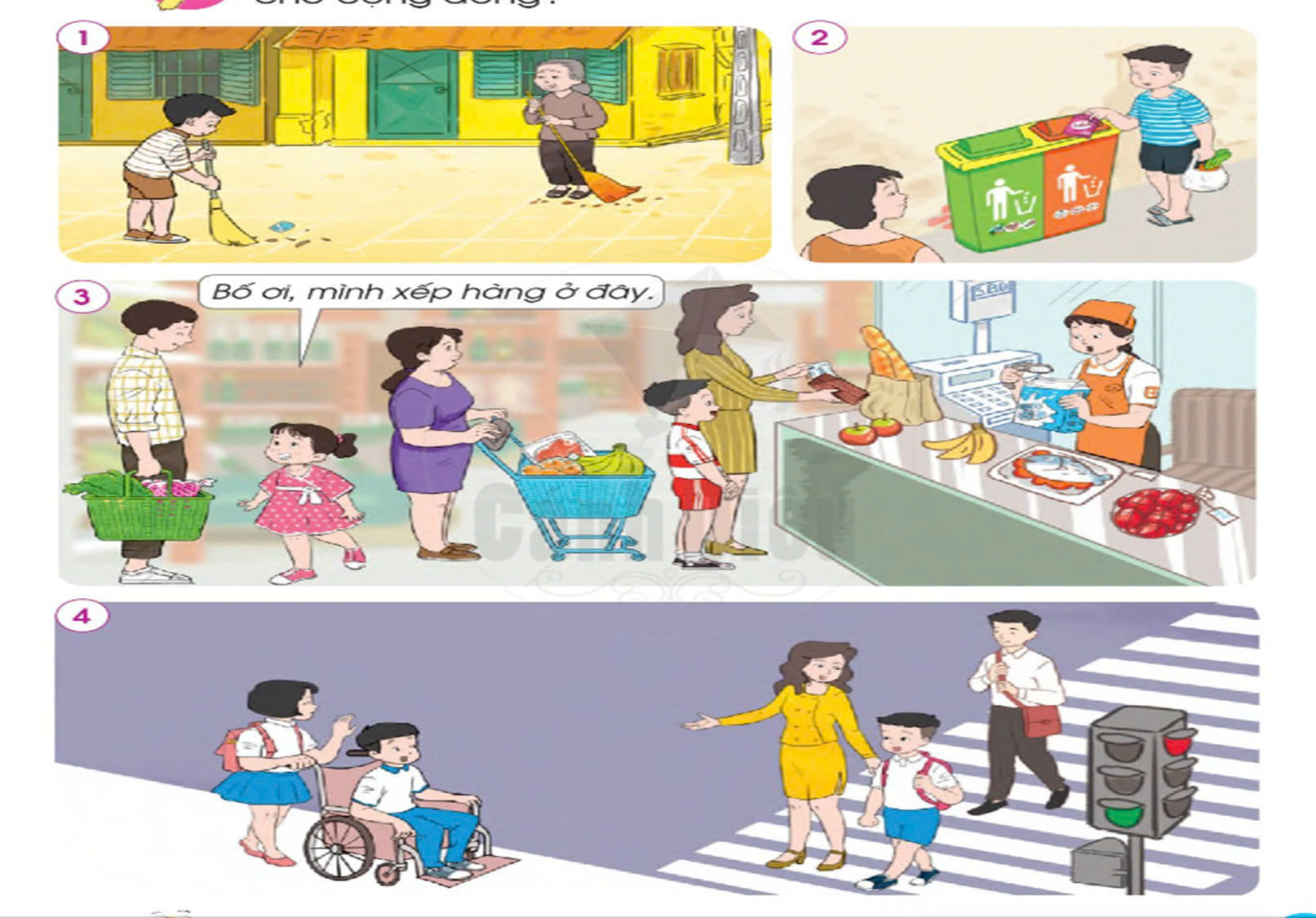 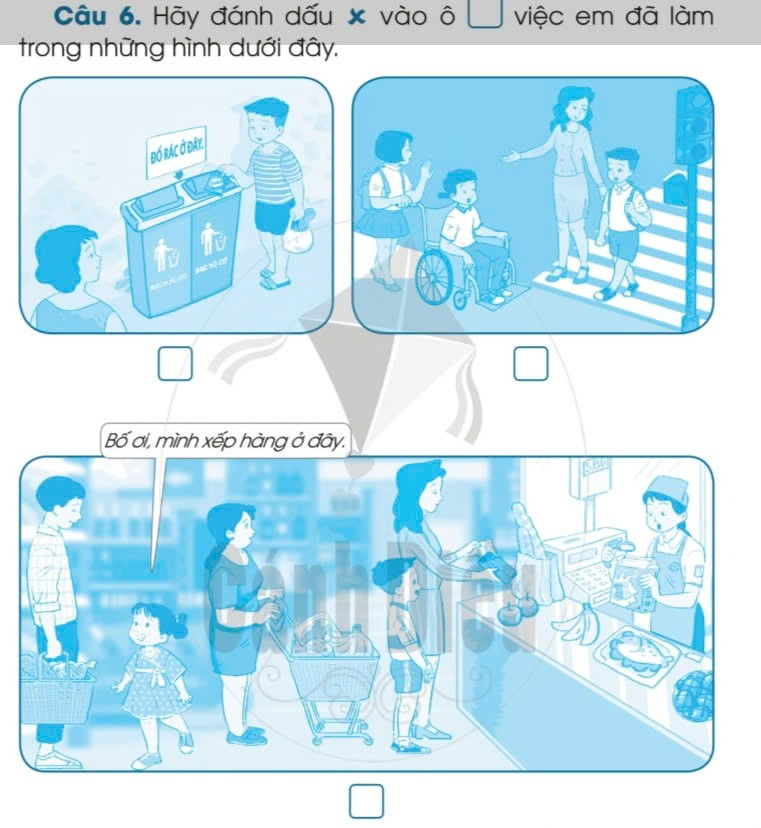 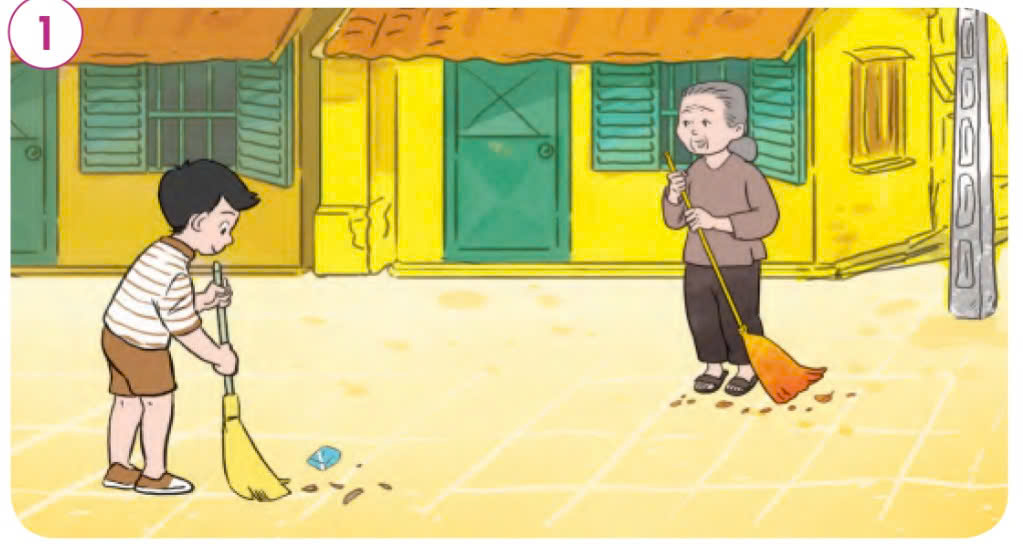 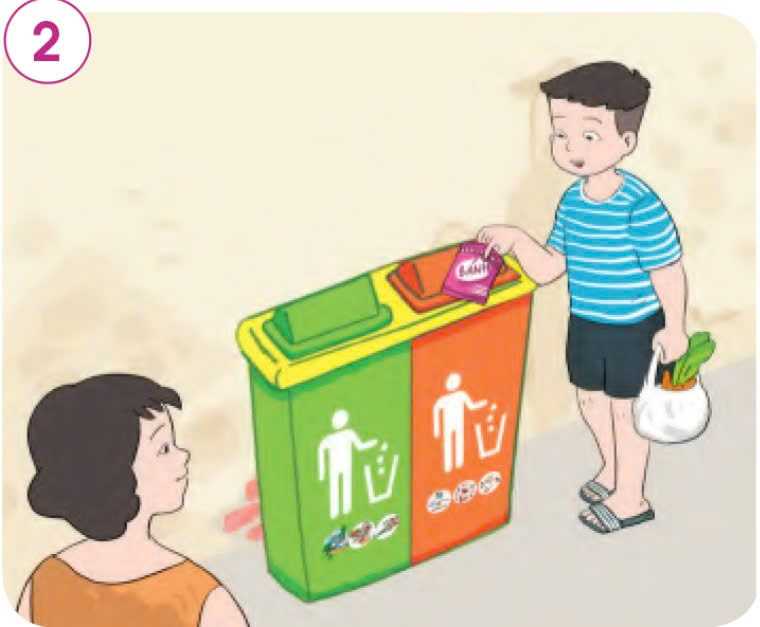 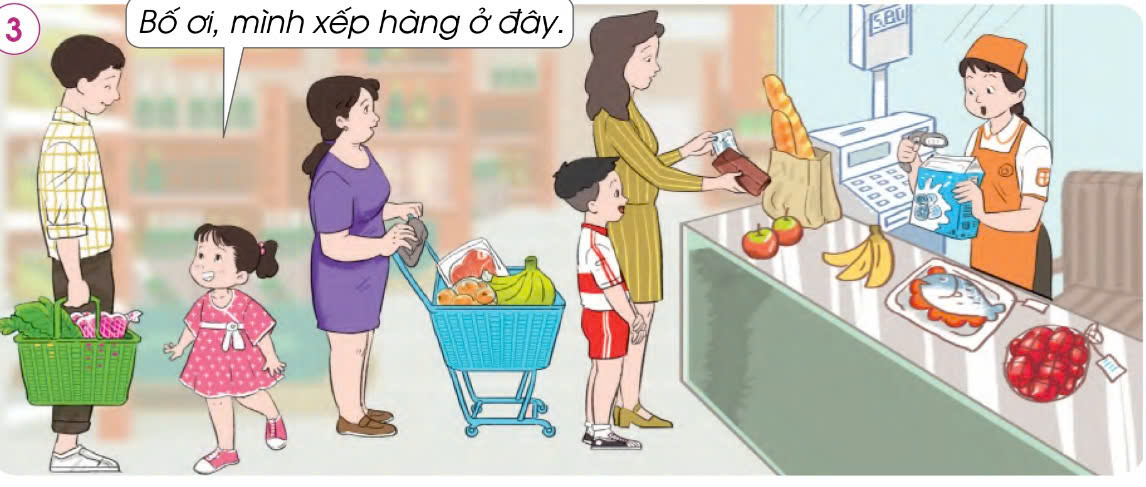 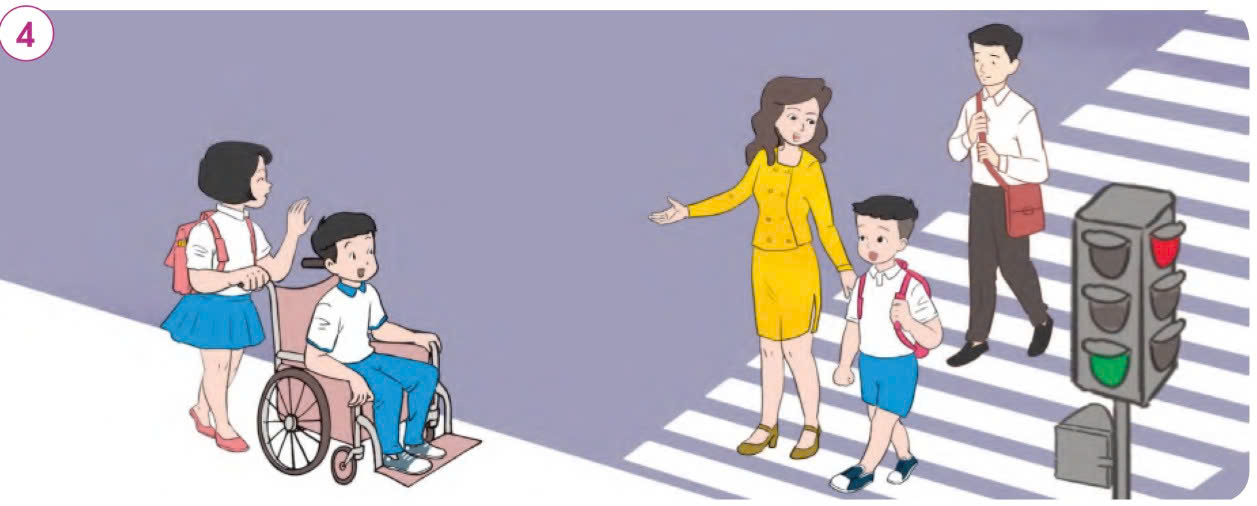 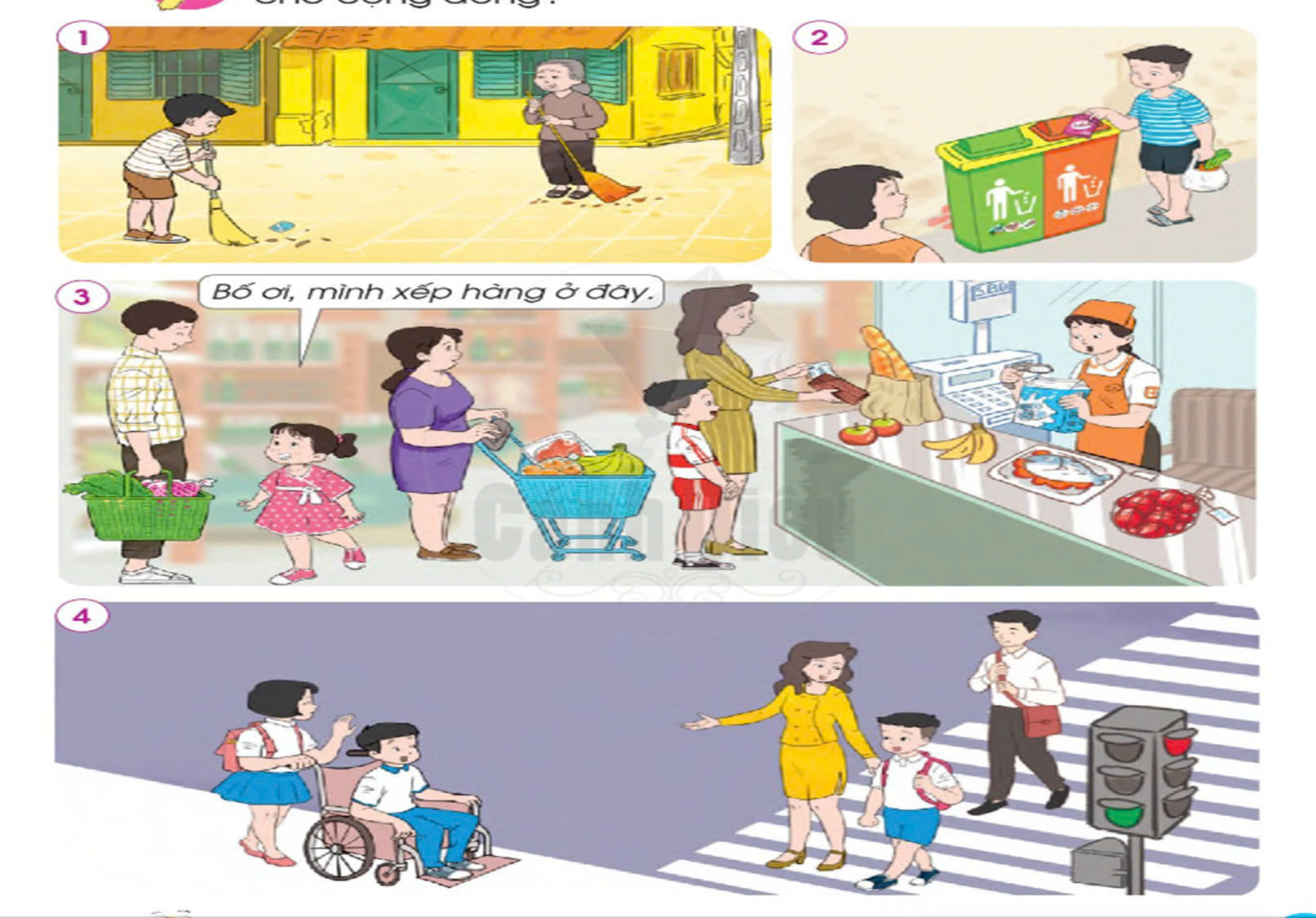 Khỏe mạnh, an toàn, sạch sẽ và tốt đẹp hơn.